COMO ENCONTRAR GOZO EN LA VIDA CRISTIANA
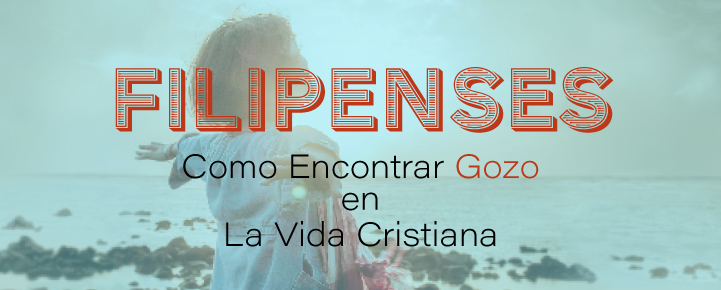 Dr. Andy Woods
Pastor Principal – Sugar Land Bible Church
Presidente– Seminario Teológico Chafer
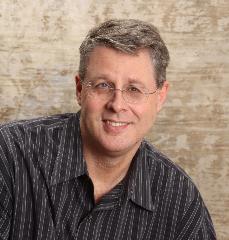 TEMAS INTRODUCTORIOS
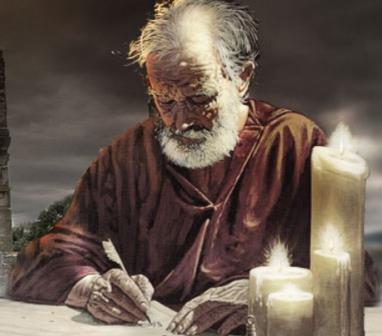 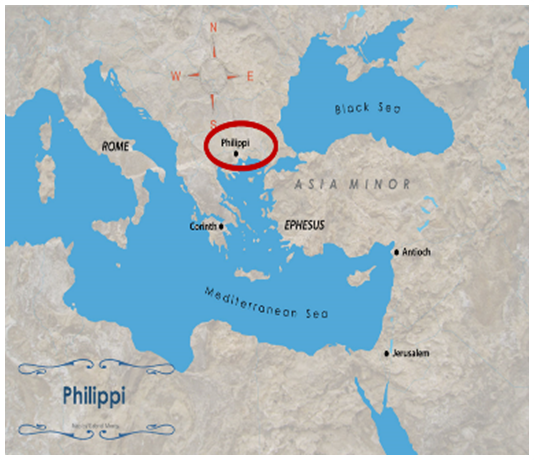 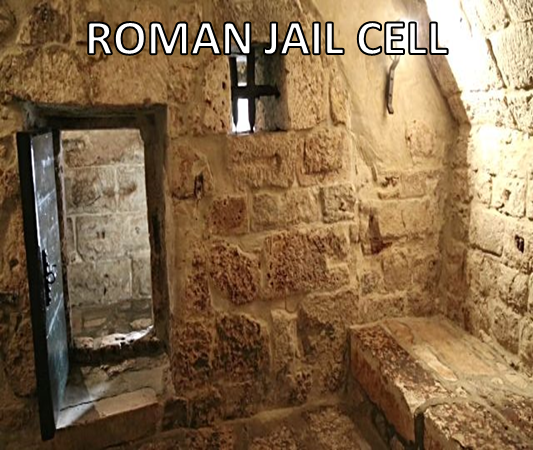 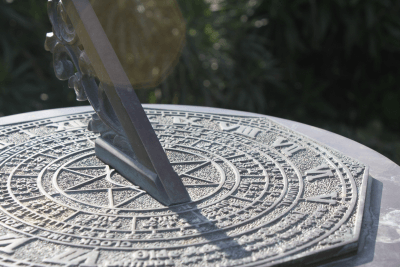 TEMAS INTRODUCTORIOS
Ocasión para escribir
Oponentes
Propósito
Esquema
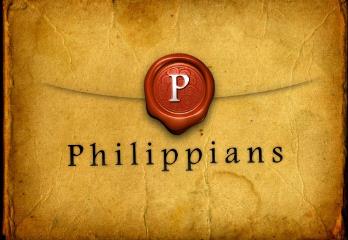 TEMAS INTRODUCTORIOS
Mensaje
Características especiales
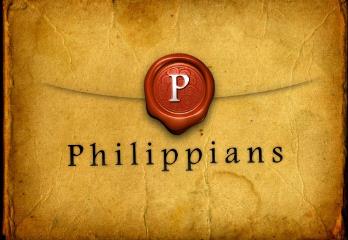 TEMAS INTRODUCTORIOS
Autor
Destinatario
Dónde fué escrito
Fecha
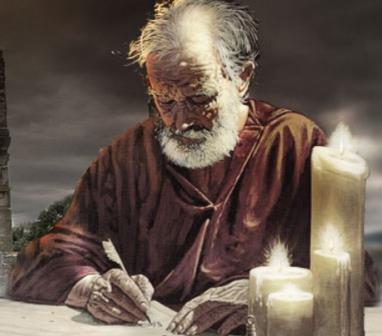 Autoria Paulina
Externo: fuerte
Interno
Pablo (Fil. 1:1)
Timoteo (Fil. 1:1; 2:19-23)
Vida antes de su conversion (Fil. 3:4-6)
Pronombres en 1ra. Persona
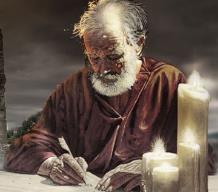 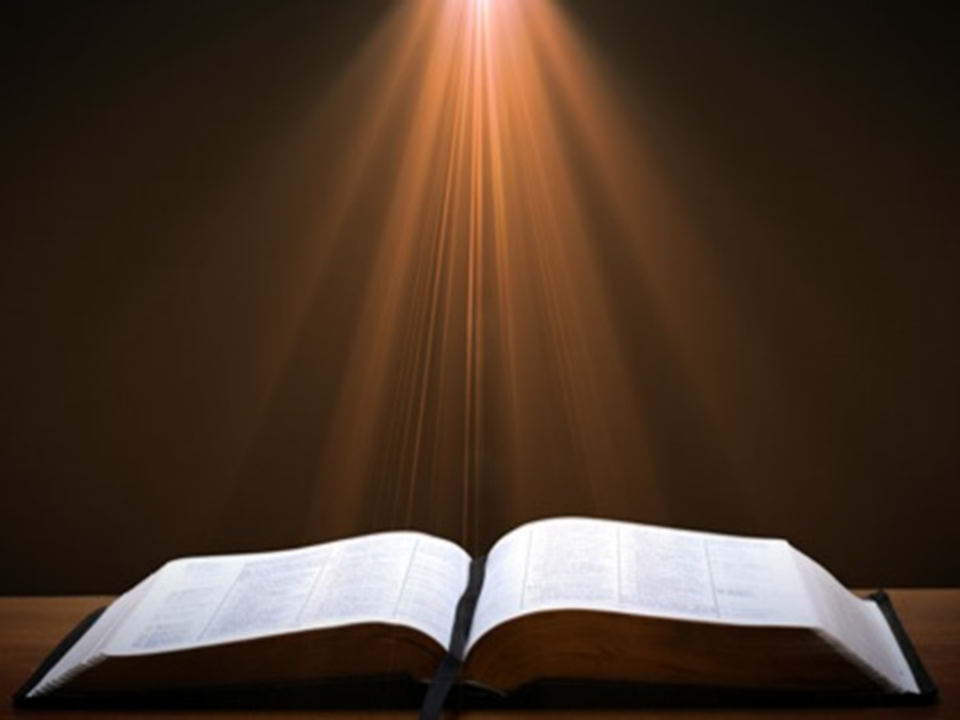 Filipenses 1:1-2
“1 Pablo y Timoteo, siervos de Cristo Jesús, a todos los santos en Cristo Jesús que están en Filipos, incluidos los supervisores y diáconos: 2 Gracia a ustedes y paz de parte de Dios nuestro Padre y del Señor Jesucristo.”
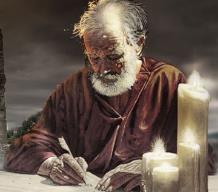 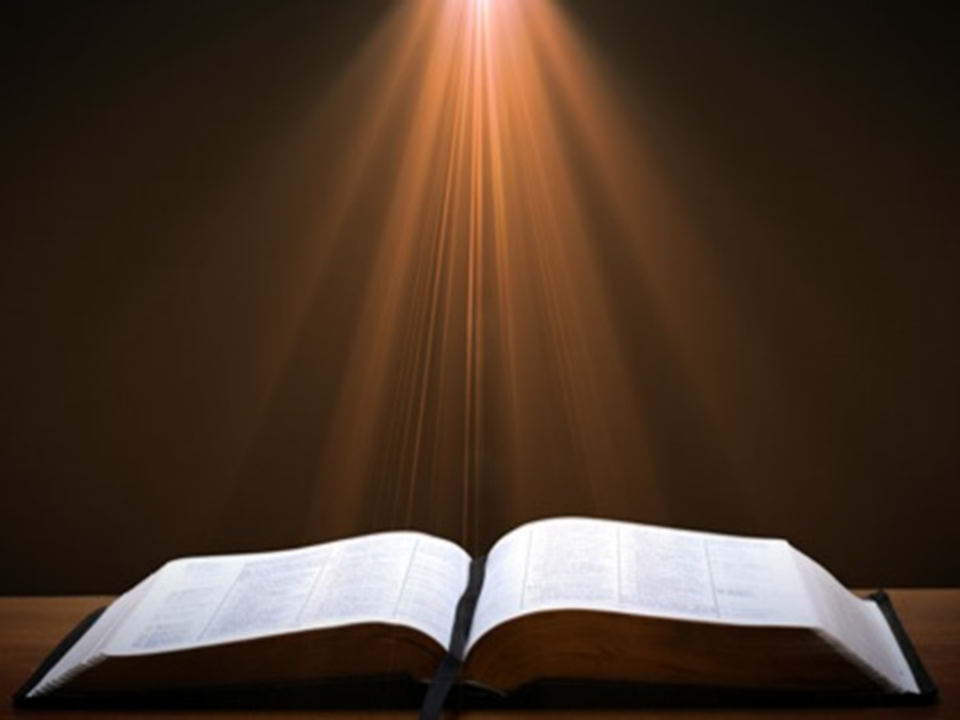 Filipenses 1:1-2
“1 Pablo y Timoteo, siervos de Cristo Jesús, a todos los santos en Cristo Jesús que están en Filipos, incluidos los supervisores y diáconos: 2 Gracia a ustedes y paz de parte de Dios nuestro Padre y del Señor Jesucristo.”
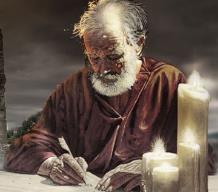 TEMAS INTRODUCTORIOS
Autor
Destinatario
Dónde fué escrito
Fecha
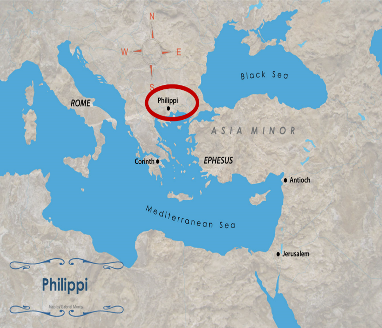 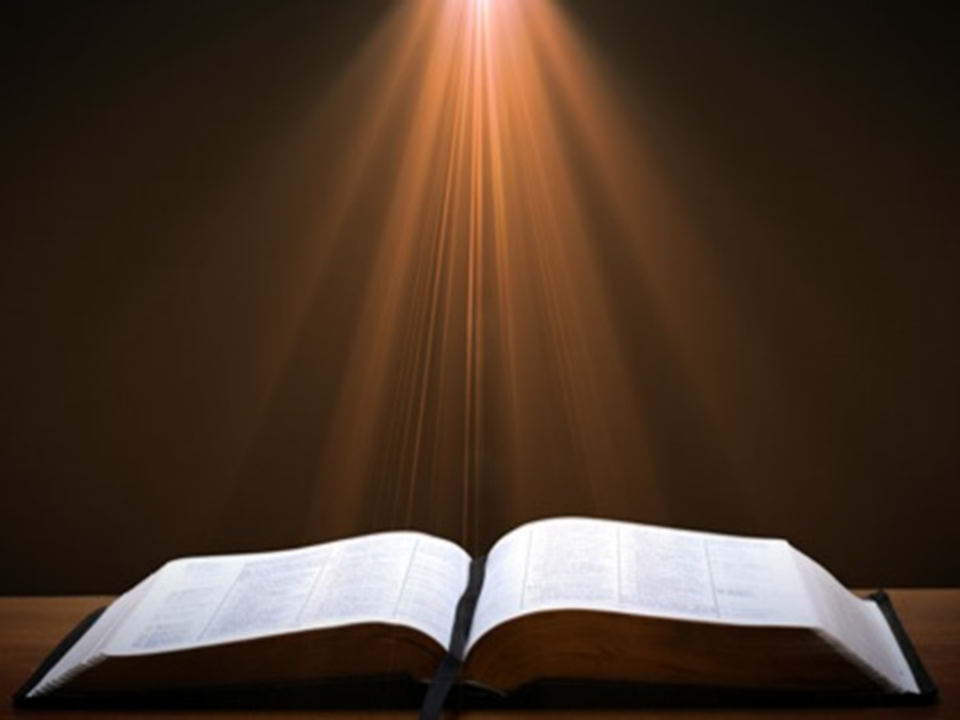 Filipenses 1:1-2
“1 Pablo y Timoteo, siervos de Cristo Jesús, a todos los santos en Cristo Jesús que están en Filipos, incluidos los supervisores y diáconos: 2 Gracia a ustedes y paz de parte de Dios nuestro Padre y del Señor Jesucristo.”
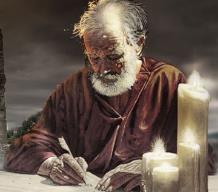 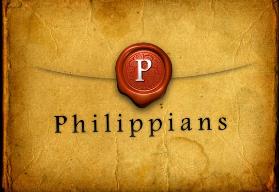 Juan 20:30-31
“30 Jesús hizo muchas otras señales milagrosas delante de sus discípulos que no están escritas en este libro.
31 Pero estas se han escrito para que ustedes crean que Jesús es el Cristo, el Hijo de Dios, y para que al creer en su nombre tengan vida.”
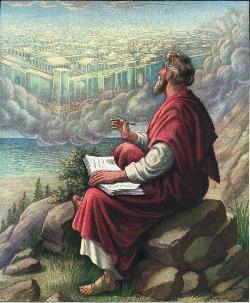 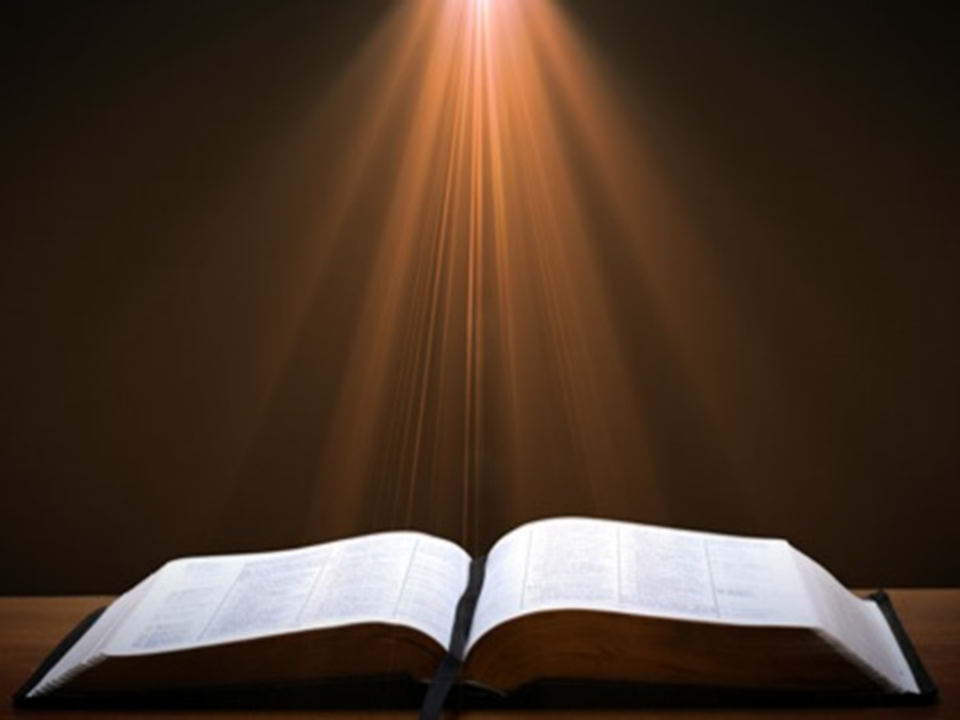 Filipenses 1:1-2
“1 Pablo y Timoteo, siervos de Cristo Jesús, a todos los santos en Cristo Jesús que están en Filipos, incluidos los supervisores y diáconos: 2 Gracia a ustedes y paz de parte de Dios nuestro Padre y del Señor Jesucristo.”
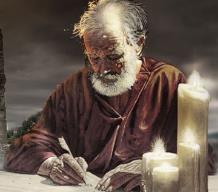 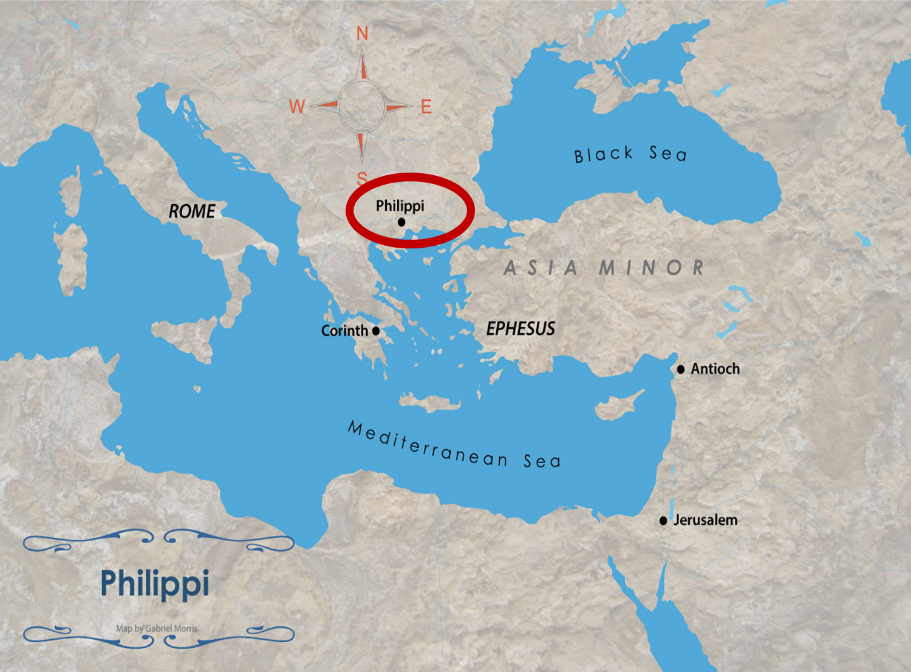 Destinatario
Filipos (Filip. 1:1)
Ciudadanía (Filip. 3:20)
No había sinagoga
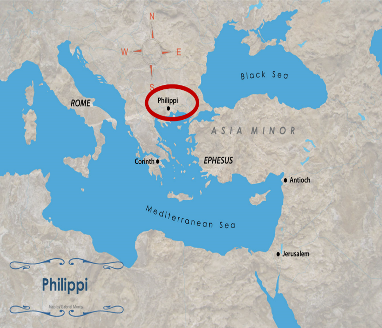 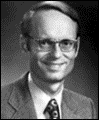 Charles Ryrie
La Biblia De Estudio Ryrie
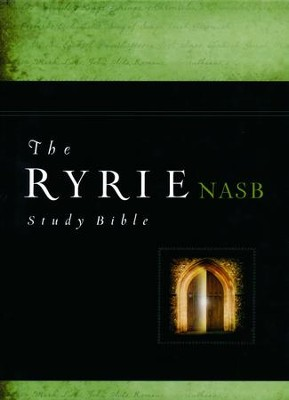 Hech 16:13. “Aparentemente no había sinagoga en Filipos, porque se requería al menos 10 hombres judíos para organizar una.”
Destinatario
Avenida Vía Ignacio 
Ciudad Principal en Macedonia
Fundada en el 2do viaje misionero
(Hechos 16)
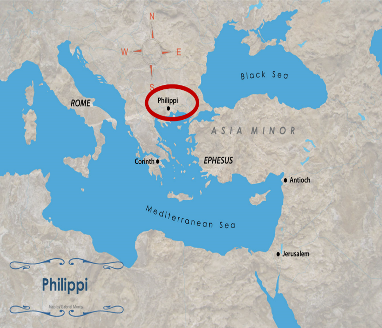 Destinatario
Avenida Vía Ignacio
Ciudad Principal en Macedonia
Fundada en el 2do  viaje misionero
(Hechos 16)
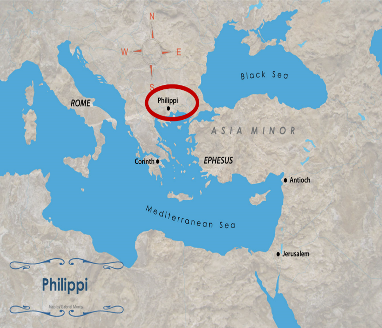 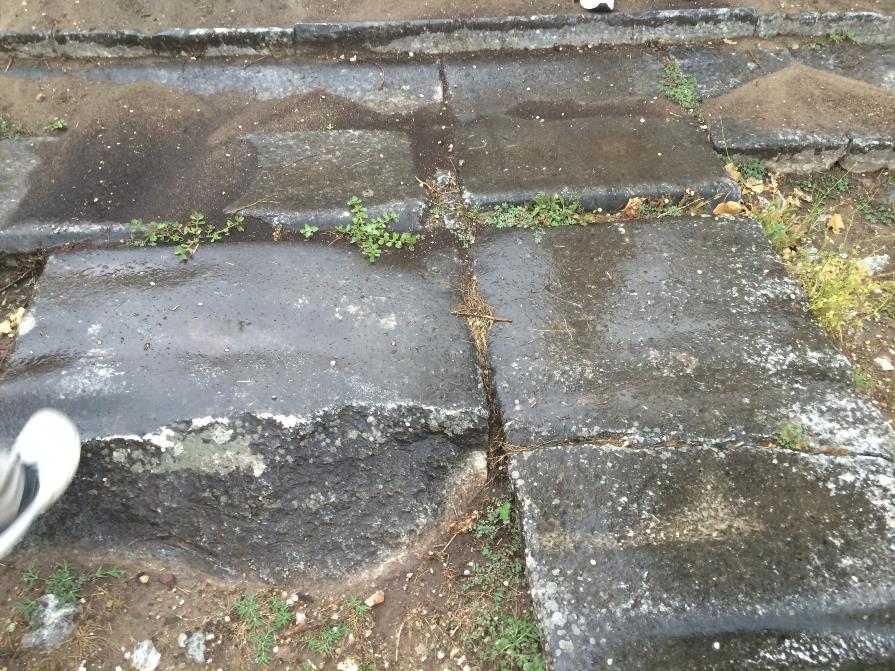 Avenida Via Ignacio
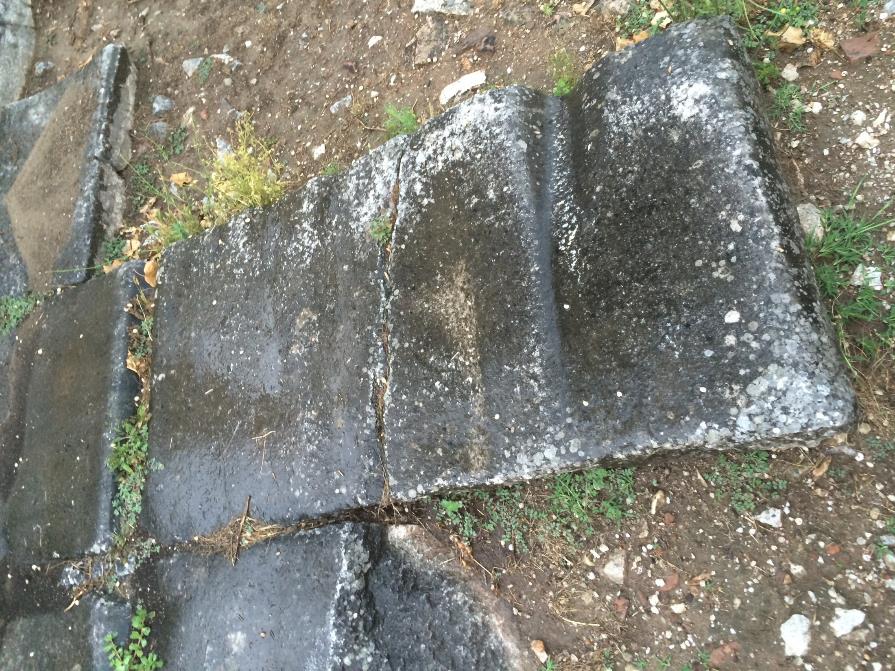 Avenida Via Ignacio
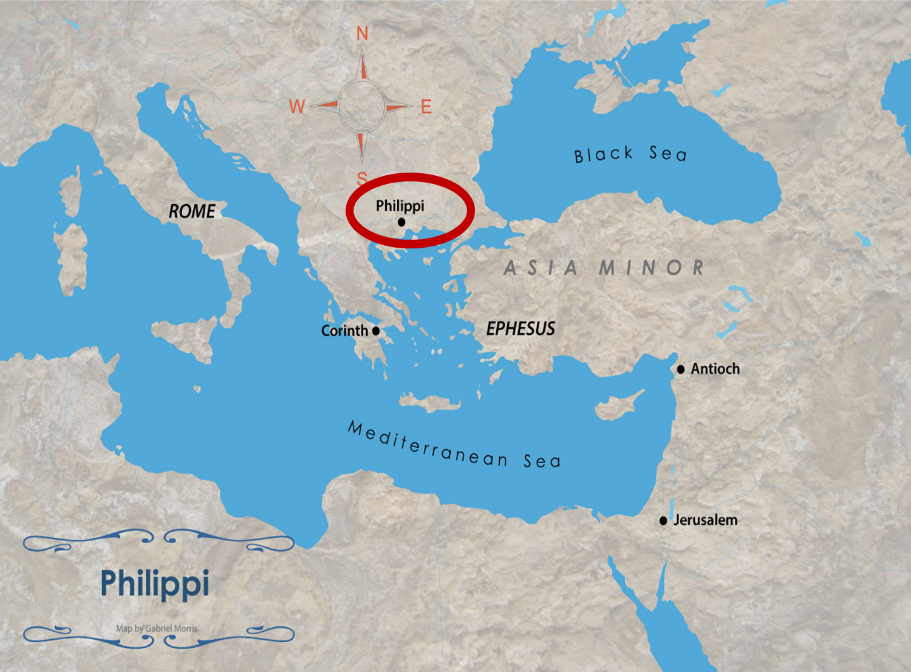 Destinatario
Avenida Via Ignacio 
Ciudad Principal en Macedonia
Fundada en el 2do viaje misionero
(Hechos 16)
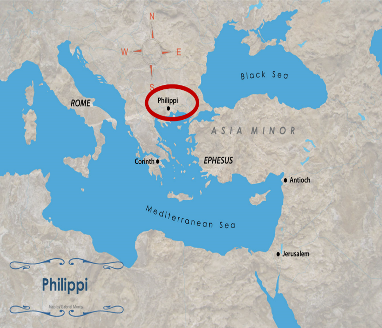 Destinatario
Avenida Vía Ignacio 
Ciudad Principal en Macedonia
Fundada en el 2do viaje misionero
(Hechos 16)
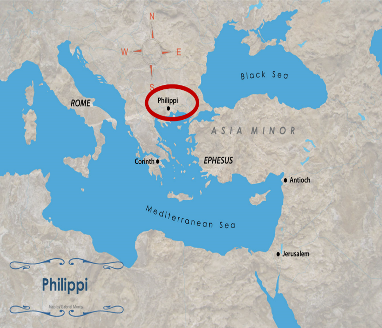 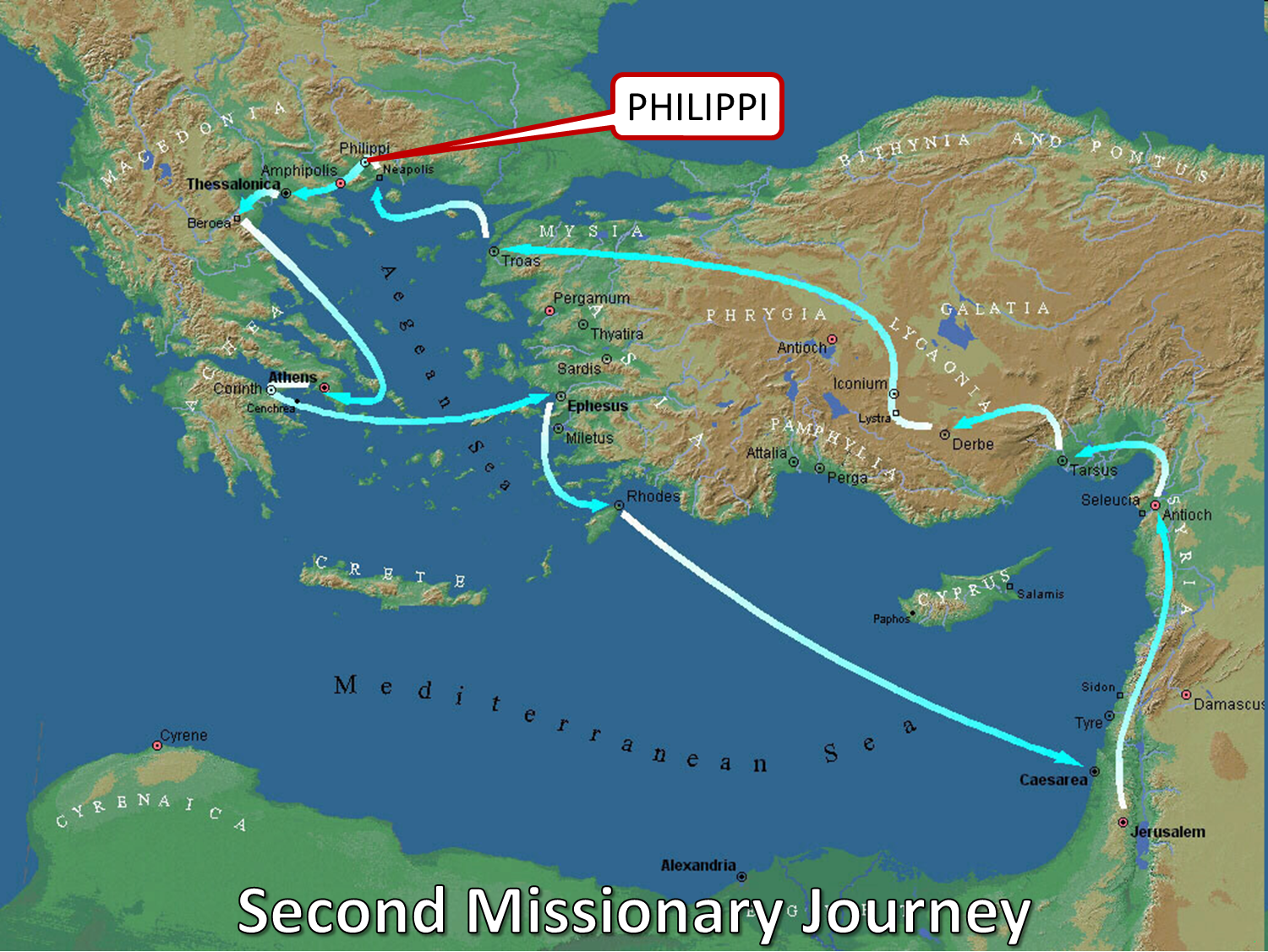 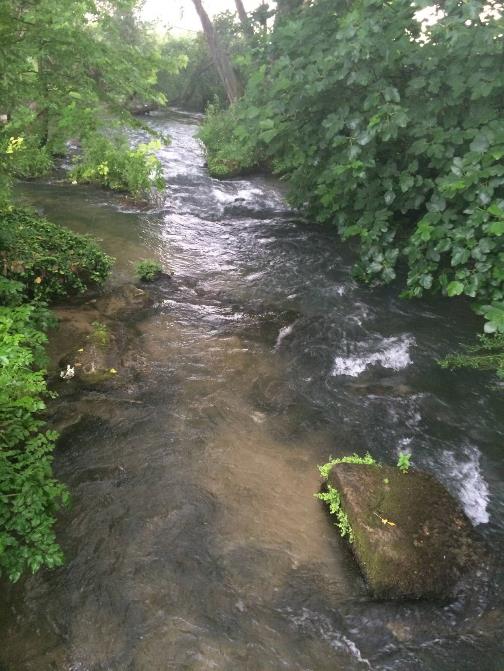 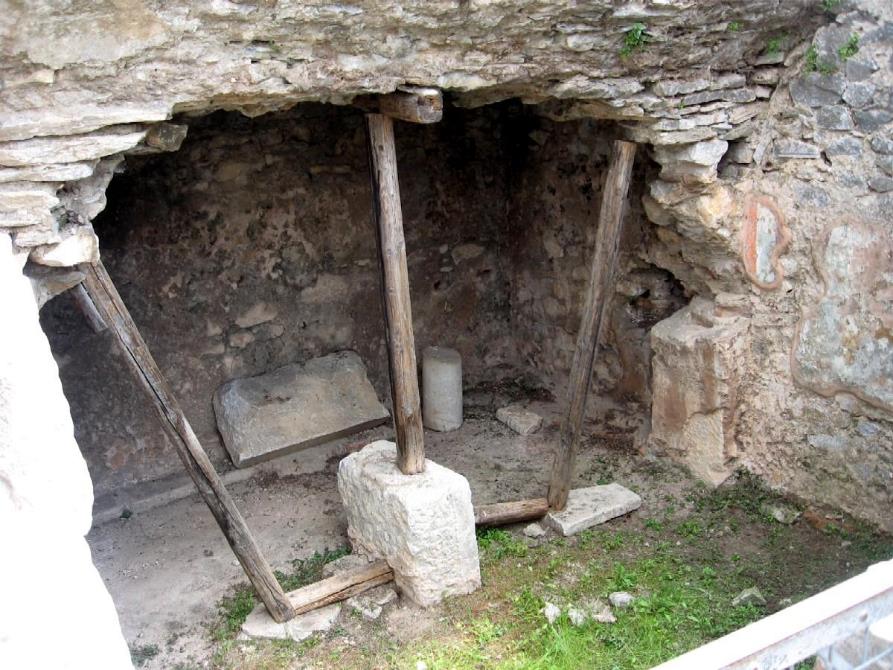 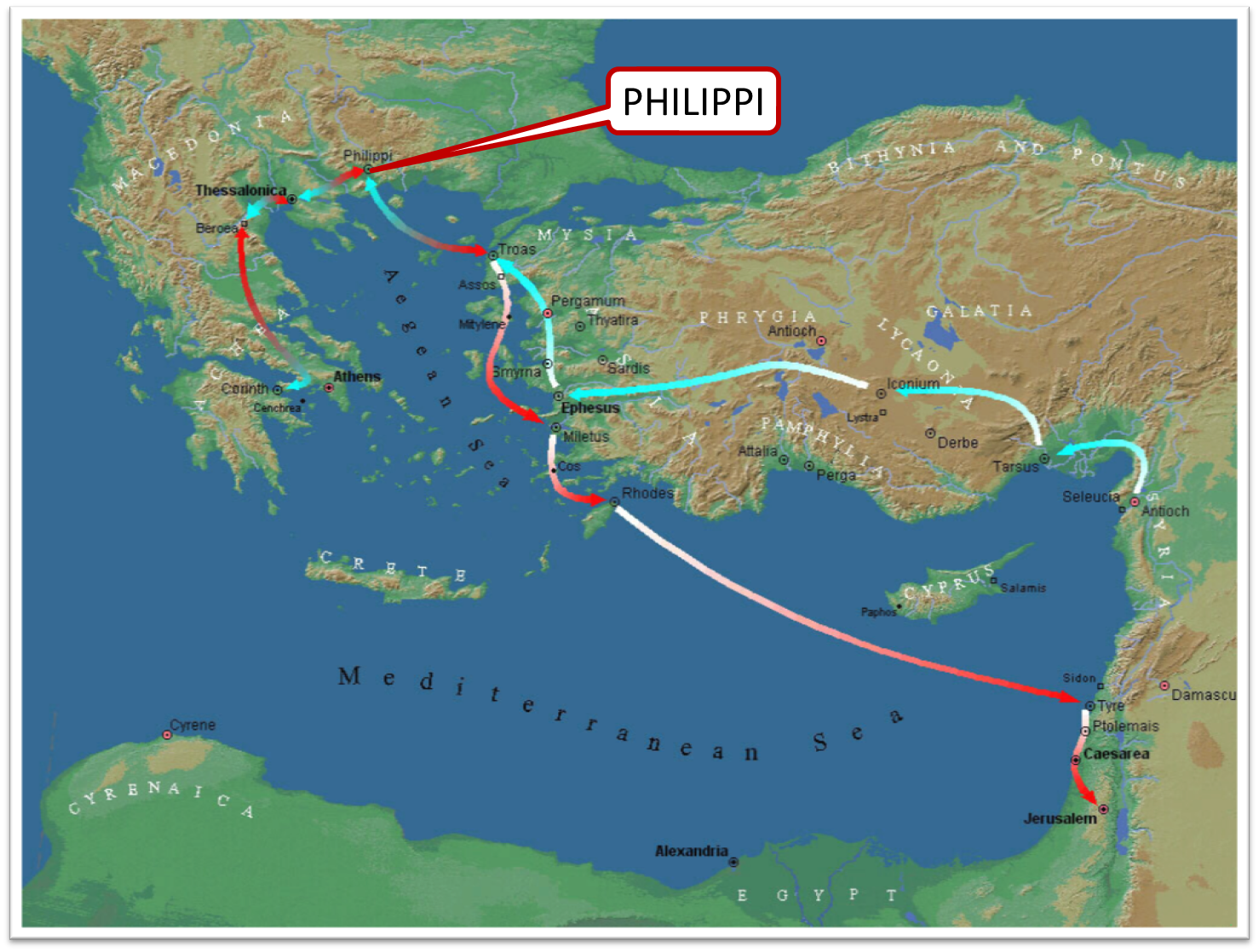 Temas Introductorios
Autor
Destinatario
Dónde fué escrito
Fecha
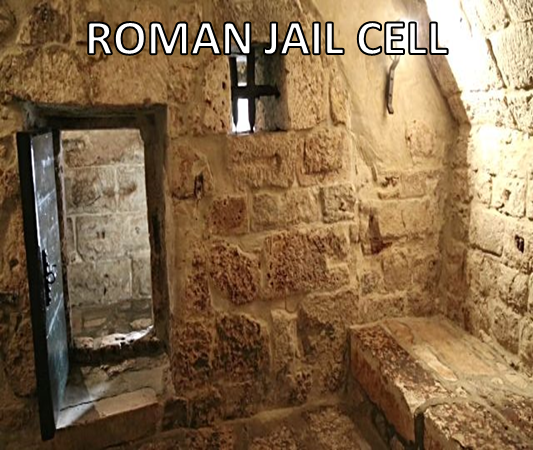 Celda de la cárcel romana
Dónde fué escrito y Fecha
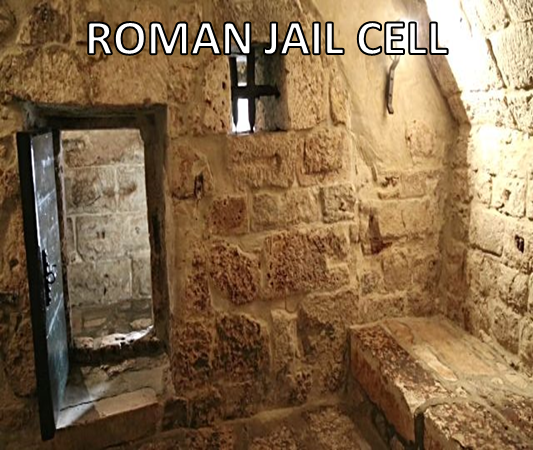 1er Encarcelamiento Romano (Hech 28:16-31)
Año 62 d.C.
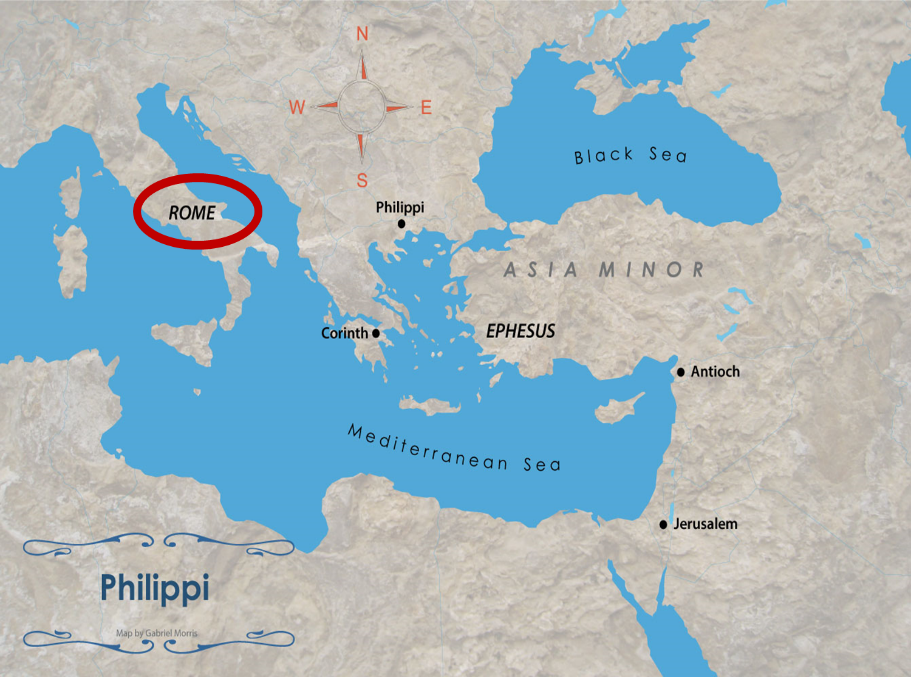 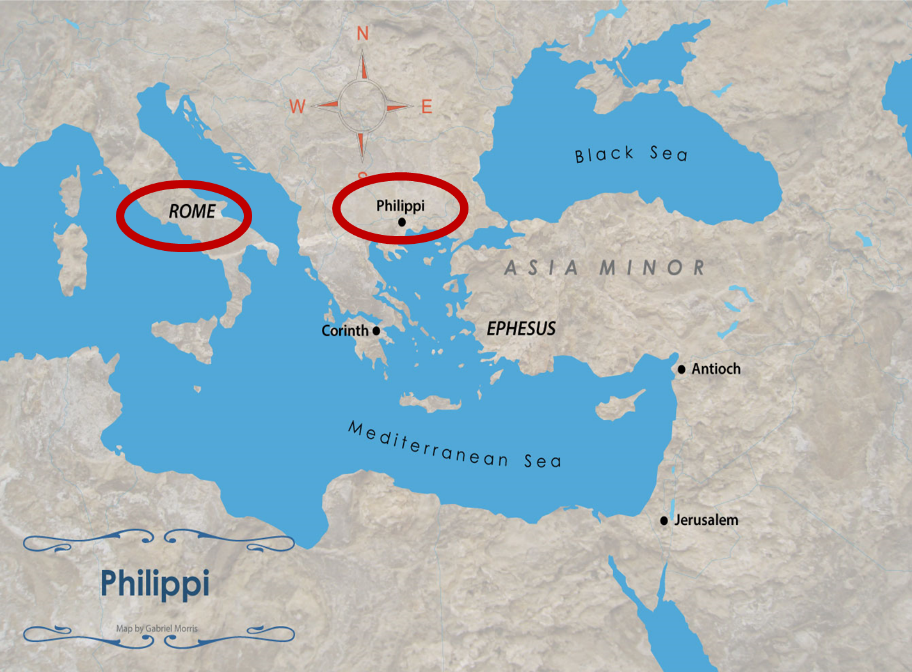 TEMAS INTRODUCTORIOS
Autor
Destinatario
Dónde fué escrito
Fecha
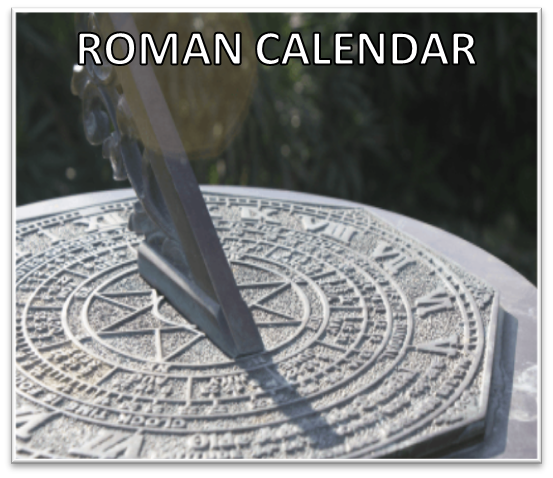 Calendario Romano
Dónde fué escrito y Fecha
1er Encarcelamiento Romano (Hech 28:16-31)
Año 62 A.D.
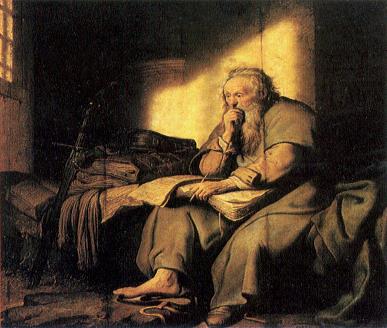 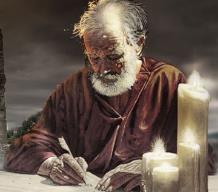 Orden de las Cartas de Pablo
Gálatas  (49 A.D.)
1‒2 Tesal ( 51 A.D )
1‒2 Corint (56 A.D.)
Romanos (57 A.D.)
Efesios, Colosenses, Filemón, FILIPENSES (60‒62 A.D.)
1 Timoteo, Tito (62‒66 A.D.)
2 Timoteo (67 A.D.)
TEMAS INTRODUCTORIOS
Ocasión para escribir
Oponentes
Propósito
Esquema
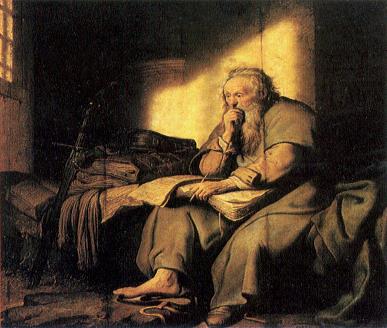 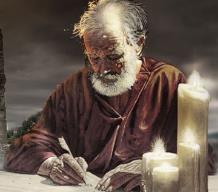 Ocasión
La noticia del encarcelamiento de Pablo llega a Filipos
Epafrodito viaja de Filipo a Roma
La noticia de la enfermedad de Epafrodito llega a la Iglesia en Filipos
Algunos Filipenses vienen a Roma para expresar intéres sobre el estado de Epafrodito
Epafrodito regresa a Filipos
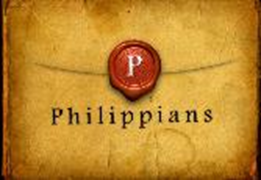 TEMAS INTRODUCTORIOS
Ocasión para escribir
Oponentes
Propósito
Esquema
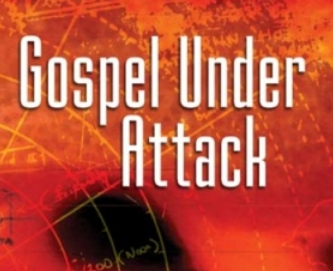 Evangelio bajo ataque
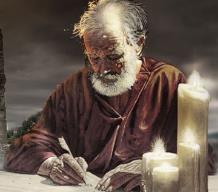 Oponentes
Había algunos en Roma que predicaban a Cristo por ambición egoísta.(Filip. 1:15-18)
Aquellos en Filipo persiguiendo a la nueva iglesia (Filip. 1:27-28)
Judaizantes en Filipos (Filip. 3:2)
Antinomianos in Filipos (Filip. 3:19)
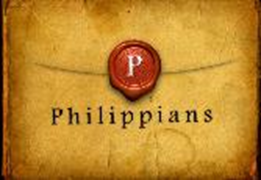 TEMAS INTRODUCTORIOS
Ocasión para escribir
Oponentes
Propósito
Esquema
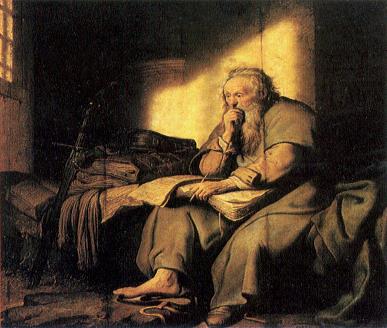 Propósito
Gozo 18 veces
Circunstancias Adversas (1:27-30)
Cómo tener gozo durante circunstancias adversas
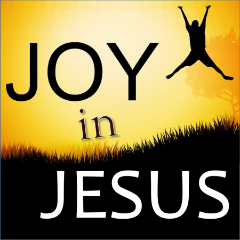 Gozo en JESUS
GOZO - JOY (en inglés)
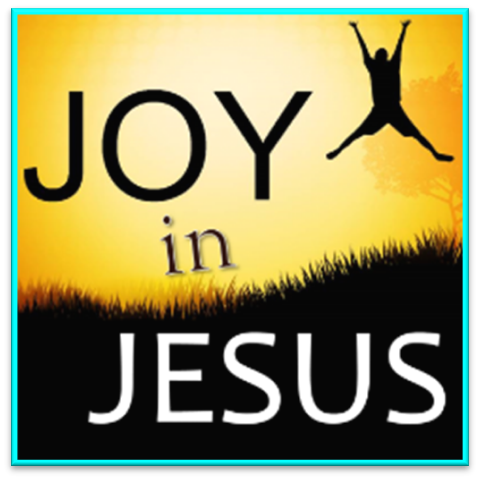 J		JESUS

O		OTROS

Y		YO
TEMAS INTRODUCTORIOS
Ocasión para escribir
Oponentts
Propósito
Esquema
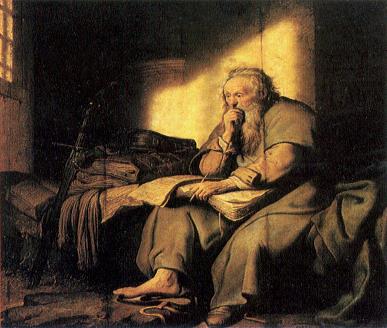 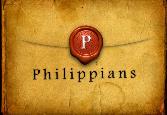 Esquema
CAPITULO 1 
Dios puede utilizar circunstancias negativas para obtener resultados positivos
CAPITULO 2 
Cristo como ejemplo de siervo
CAPITULO 3
Evitando el legalismo
CAPITULO 4
Confianza en la Fortaleza de Cristo para la vida diaria
TEMAS INTRODUCTORIOS
Mensaje
Caracteristicas Unicas
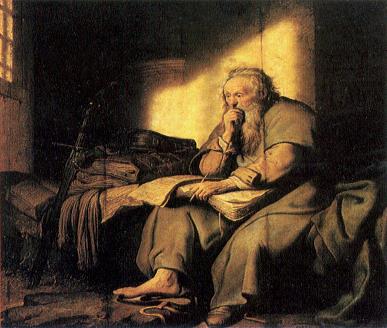 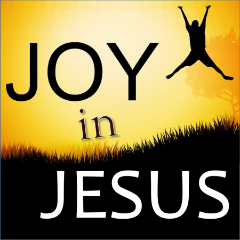 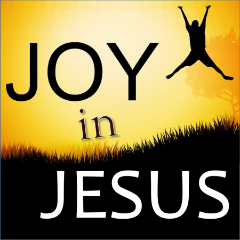 MENSAJE
EL GOZO DURANTE CIRCUNSTANCIAS ADVERSAS ES POSIBLE COMO CREYENTE: 
entender que Dios usa la adversidad para lograr resultados positivos, 
seguir el ejemplo de servicio de Cristo, 
evitar legalismo, 
y tomar ventaja de los recursos divinos para la vida diaria.
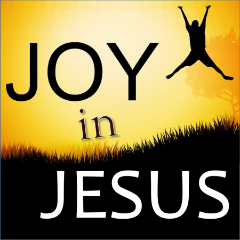 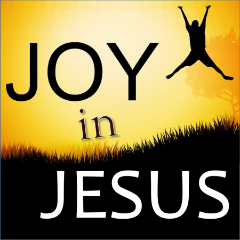 TEMAS INTRODUCTORIOS
Mensaje
Características Unicas
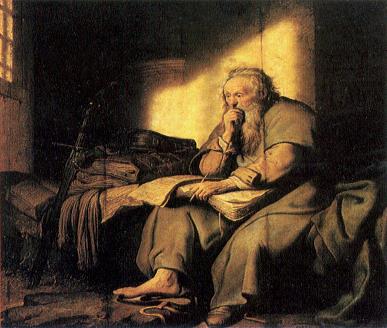 Características Unicas
Pronombres personales
Vocabulario No-teológico
Transiciones abruptas
Cristólogia (2:5-13)
Pensamientos del creyente
Conceptos militares
Líderes mujeres
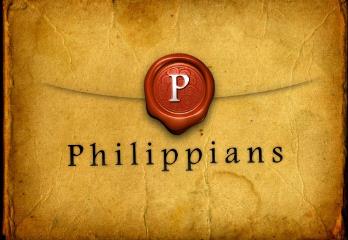 Conclusion
Respuesta a 10 preguntas
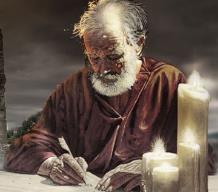 ¿Quién lo escribió? – Pablo
¿Para quién fué escrito? – Los creyentes de Filipo
¿Desde dónde fué escrito? – Roma
¿Cuándo fué escrito? – Año 62 d.C.
¿Cuál fué la occasion del libro? – Cinco contactos
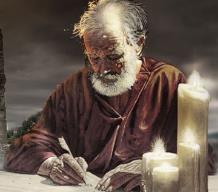 Respuesta a 10 preguntas
¿Quiénes son los oponentes? – Cuatro oponentes que amenazan el gozo
¿Cuál es el propósito del libro? – Dar gozo durante la adversidad
¿Cómo está organizado (esquema)? – Cuatro partes 
¿De qué se trata? – Gozo durante la adversidad
¿Qué hace que éste libro sea diferente? – Personal e informal
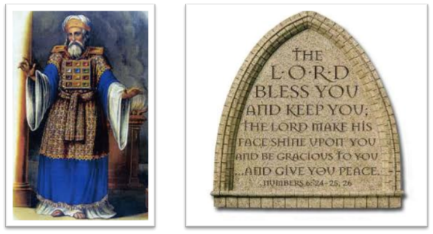 “El Señor te bendiga y te guarde; que el rostro del Señor resplandezca sobre ti, que él te sea propicio, te muestre su favor y te dé su paz.” (NBV)